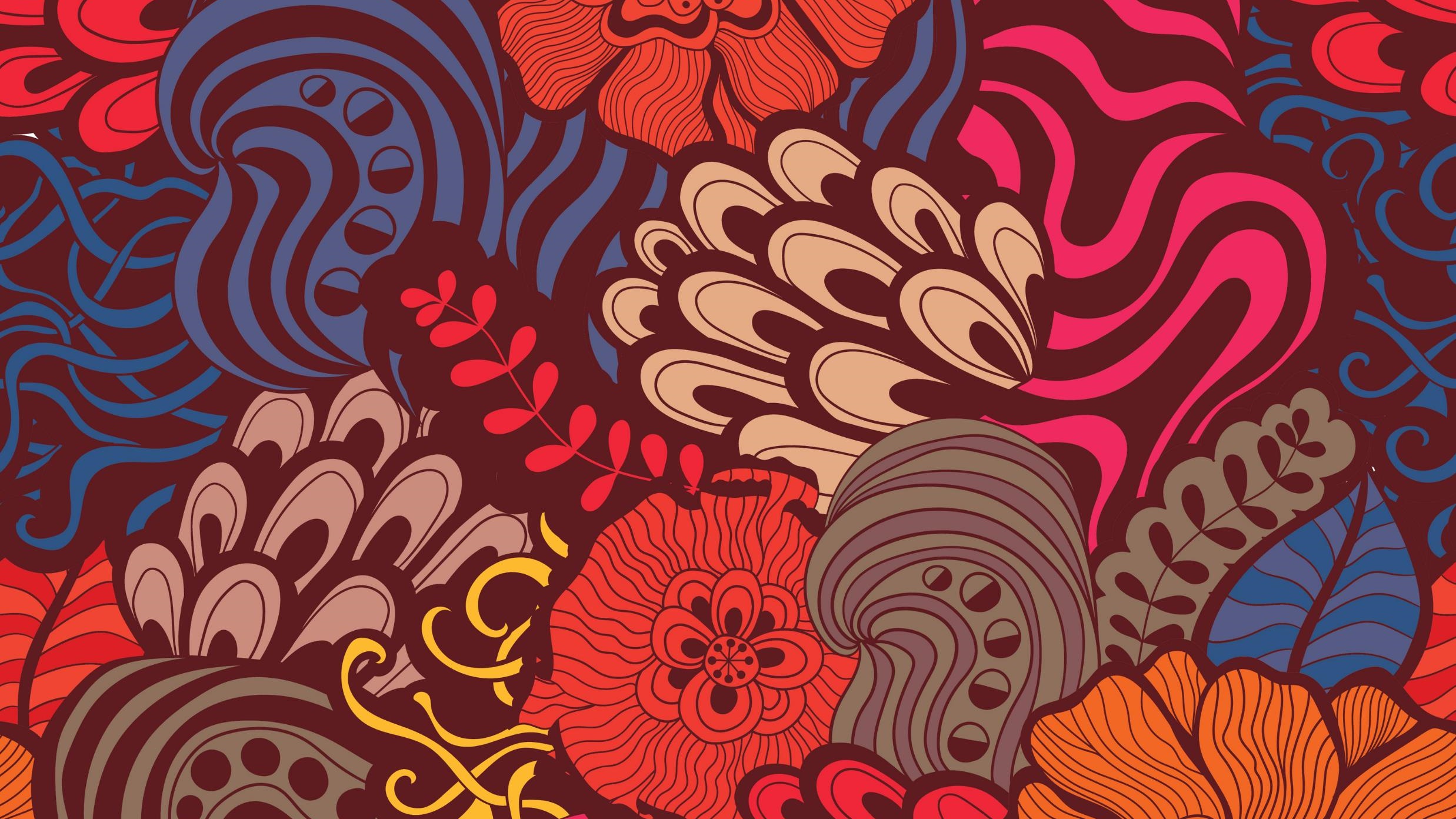 История русской культуры
ЛЕКЦИЯ 1
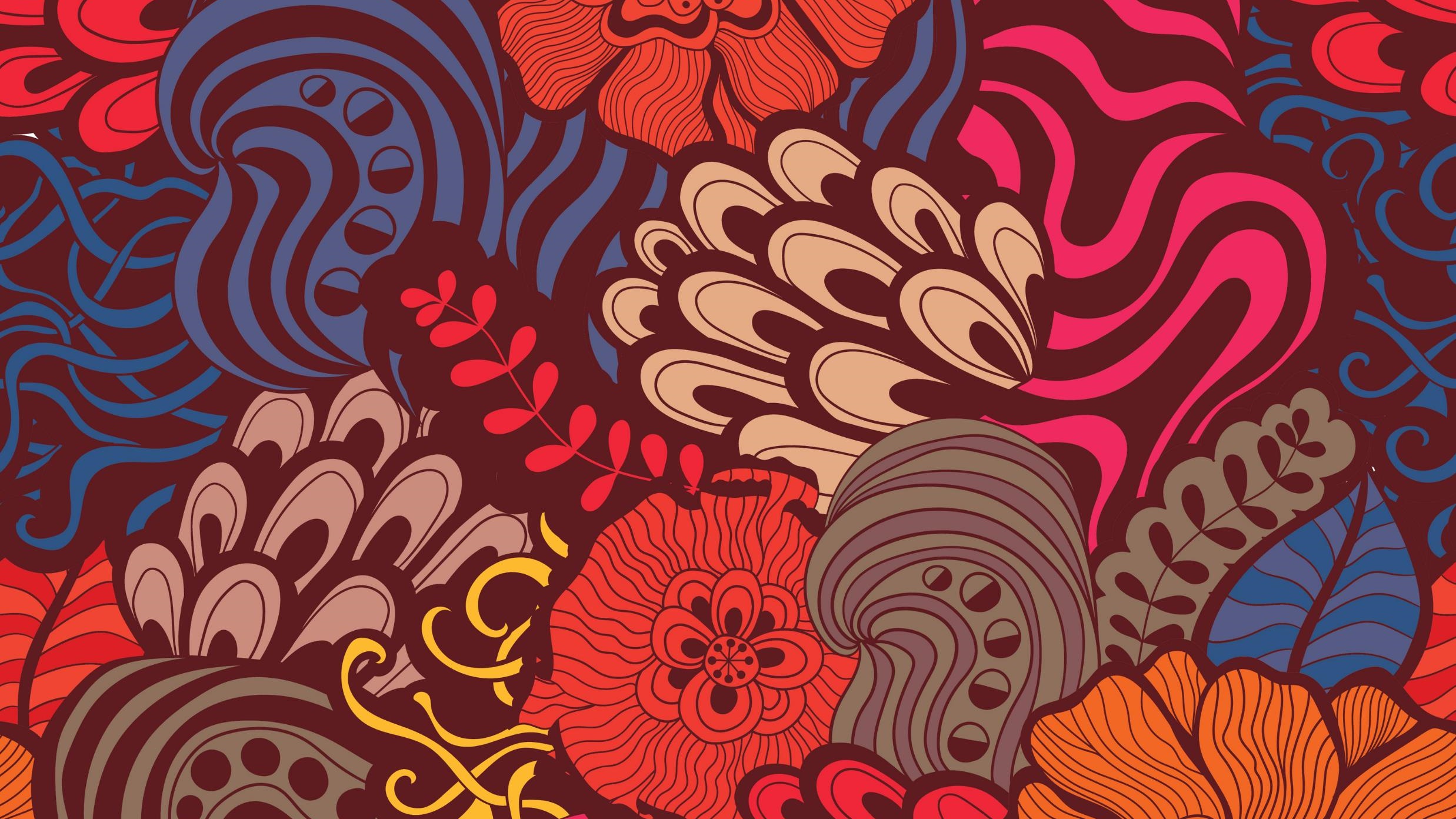 Несмотря на всю свою яркую индивидуальность культура России имеет общую с западной культурой основу. Этой основой является античная культура. Западная Европа переняла античную культуру через Римскую империю, а Россия через Византию. Античная система взглядов очень двойственна. С одной стороны она эгоцентрична. Отражается это в стремлении создать новый тип человека, человека – центра культуры, независимой личности, способной быть ответственной за свои поступки и решения. С другой стороны античная культура - социоцентрична. Социоцентричность напротив противостоит свободной личности и утверждает главенство и первенство социума, т.е. стремится к государственности. В процессе исторического развития на Западе стал доминировать эгоцентричный тип культуры, а в Византии и ее наследнице России социоцентричная культура.
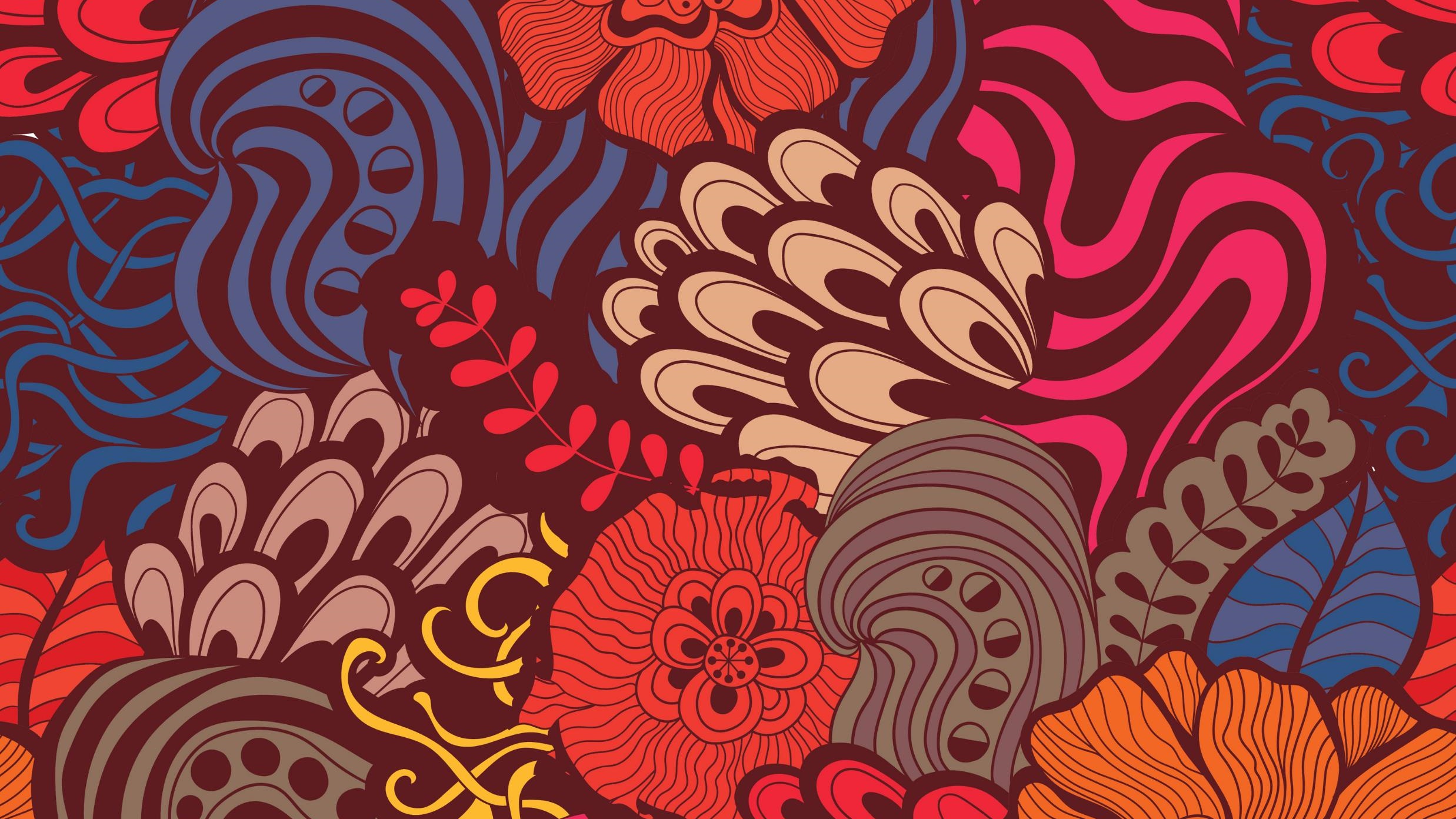 Другой важной особенностью русской культуры ее идея-кратичность. В России всегда власть строилась на идее, а не на законе, как в Европе, или на традиции, как на Востоке. Россия как бы занимает серединчатое место между номо-кратичным Западом и этно-кратичным Востоком. В отличие от Запада в России личная свобода никогда не была главной жизненной ценностью, в отличие от Востока русская идея подразумевает активного человека и духовное взаимодействие Бога и человека. Данная особенность отразилась на историческом развитии. Так в России практически не было эпохи Возрождения, не было периода Реформации и т.д. В этом Россия очень схожа с Турцией, которую также не задели эти процессы. Знаменитый российский ученый Н.С. Трубецкой утверждал: «Россия - скорее Азия, чем Европа». Россия отличается особой, индивидуальной, несхожей ни с какой другой культурой. Российская культура это синергия славянской, западной и монгольской культур.
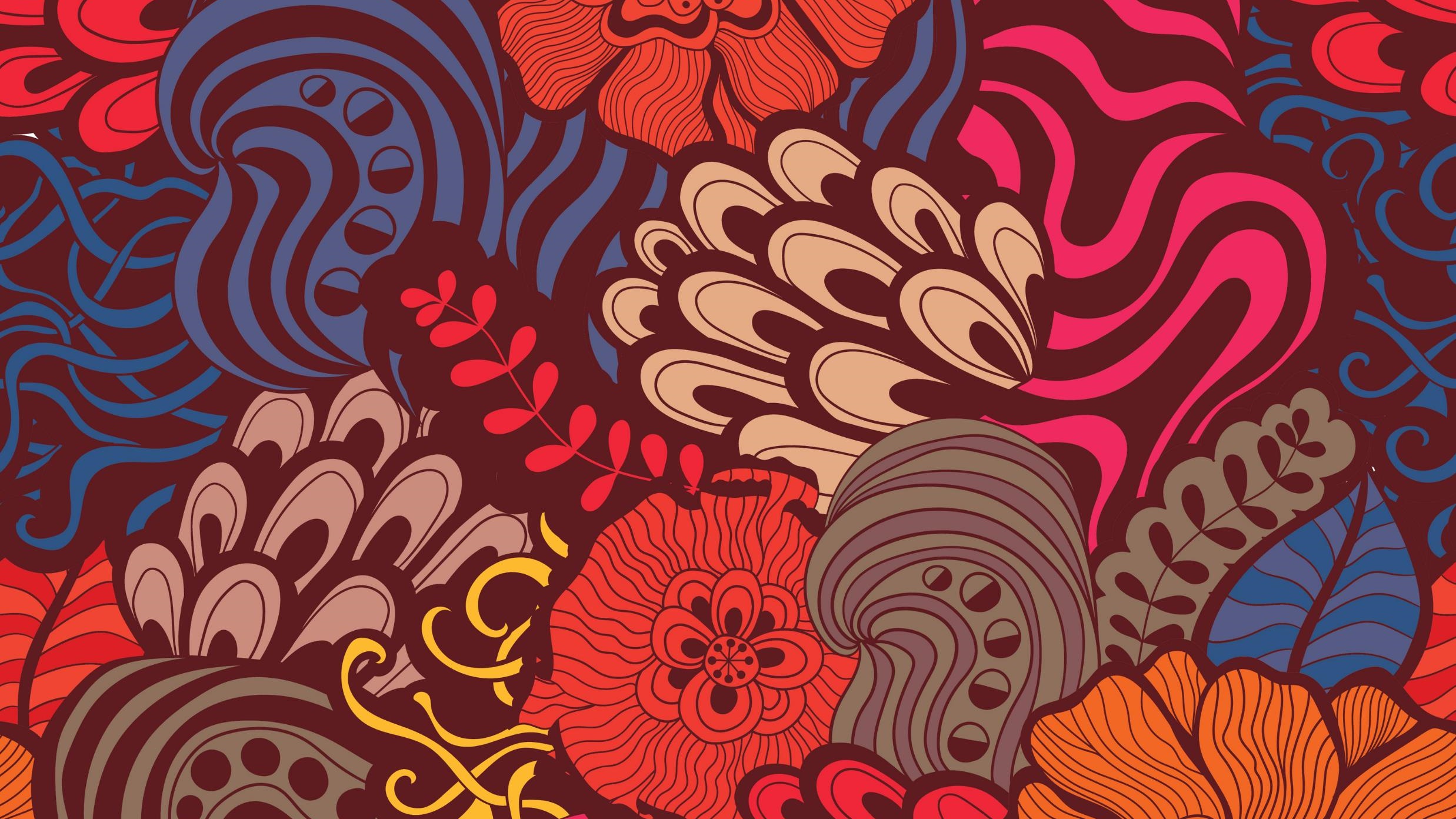 Русскую культуру можно считать очень молодой, ей всего чуть больше тысячи лет. Именно потому что русская культура очень молода, в ней достаточно поздно появились институты культуры. Первый университет был открыт только в 18 веке, тогда же появилась и первая общественная библиотека, типографское дело получило развитие в 16 веке, первый музей был открыт только в 18 веке. История развития русской культуры тесно связана с западными институтами культуры: религии, образовании, книжного дела, театра и т.д. Однако было бы неправильным говорить о полном копировании западной культуры. Социоцентрическая основа русской культуры изменяла заимствуемые институты в соответствии с культурными потребностями и особенностями России. Так появились русский балет, русская классическая музыка, русская живопись и русская литература.
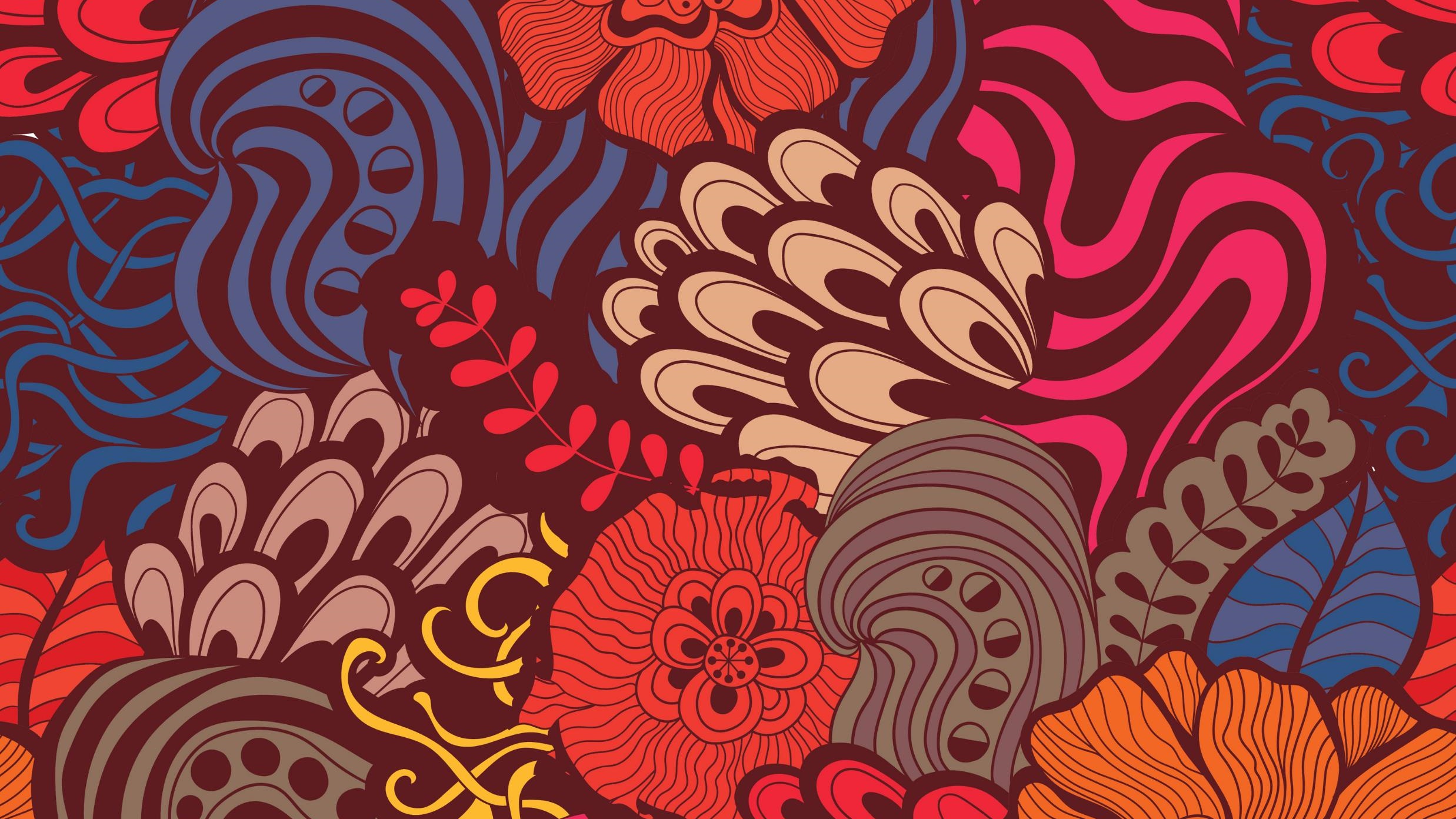 Выбор социоцентризма в качестве фундамента развития культуры можно объяснить и географическим расположением России. Огромные территории и суровый климат не благоволили индивидуальному существованию человека. Справиться с климатическими трудностями можно было только сообща, т.е. коллективно.
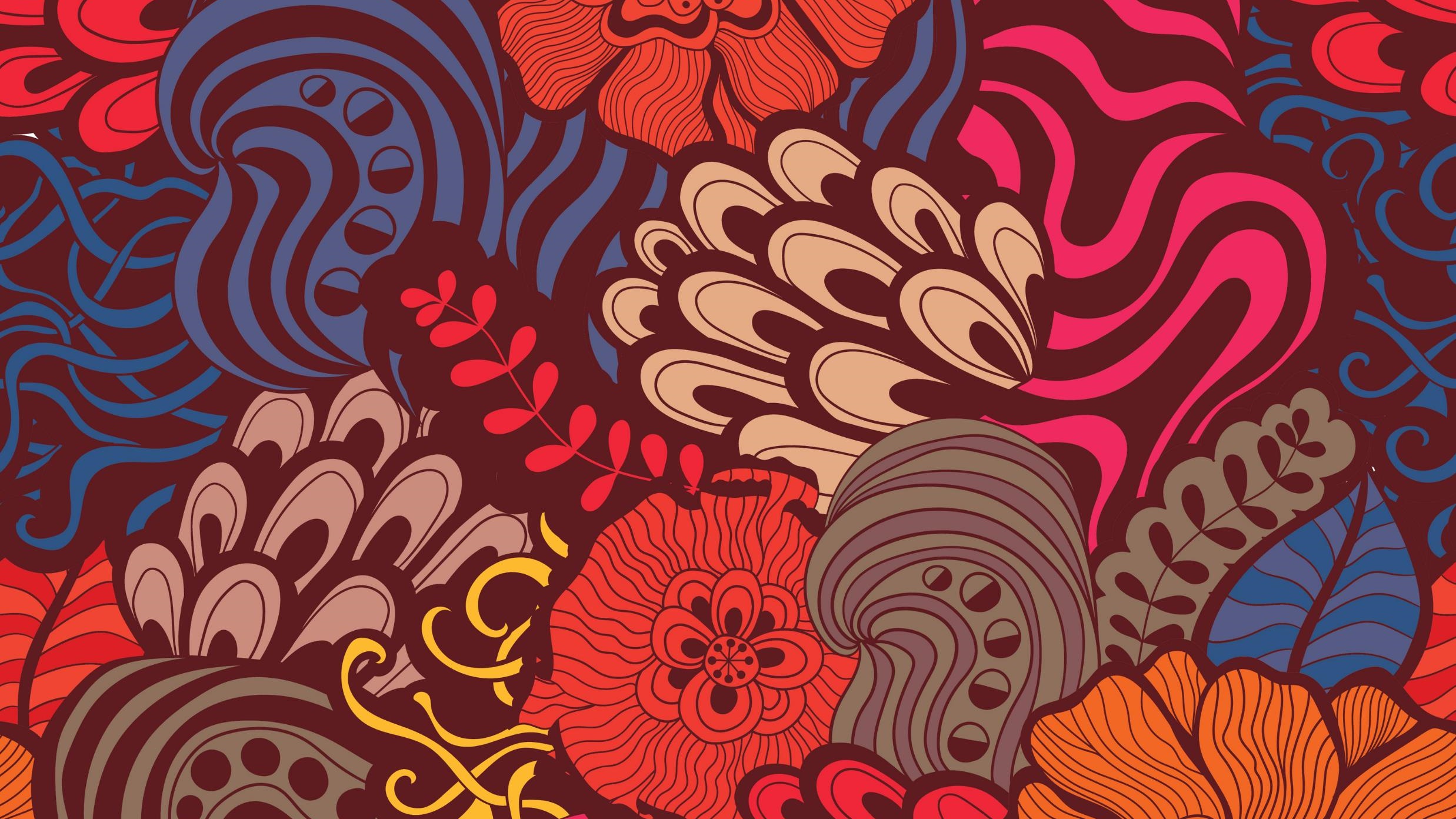 На территории России проживает более ста народностей. У всех этих народностей свои социальные, экономические и культурные особенности. Большая территория, большое количество народностей усложняет объединение. Удержать  страну от распада в подобных условиях возможно только  сильной централизованной властью и общей идеей. Именно поэтому понятие русского всегда было наполнено культурологическим, а не этническим смыслом. В России русским считался тот, кто был готов служить России, подчиняться царю, веровать в православную церковь.
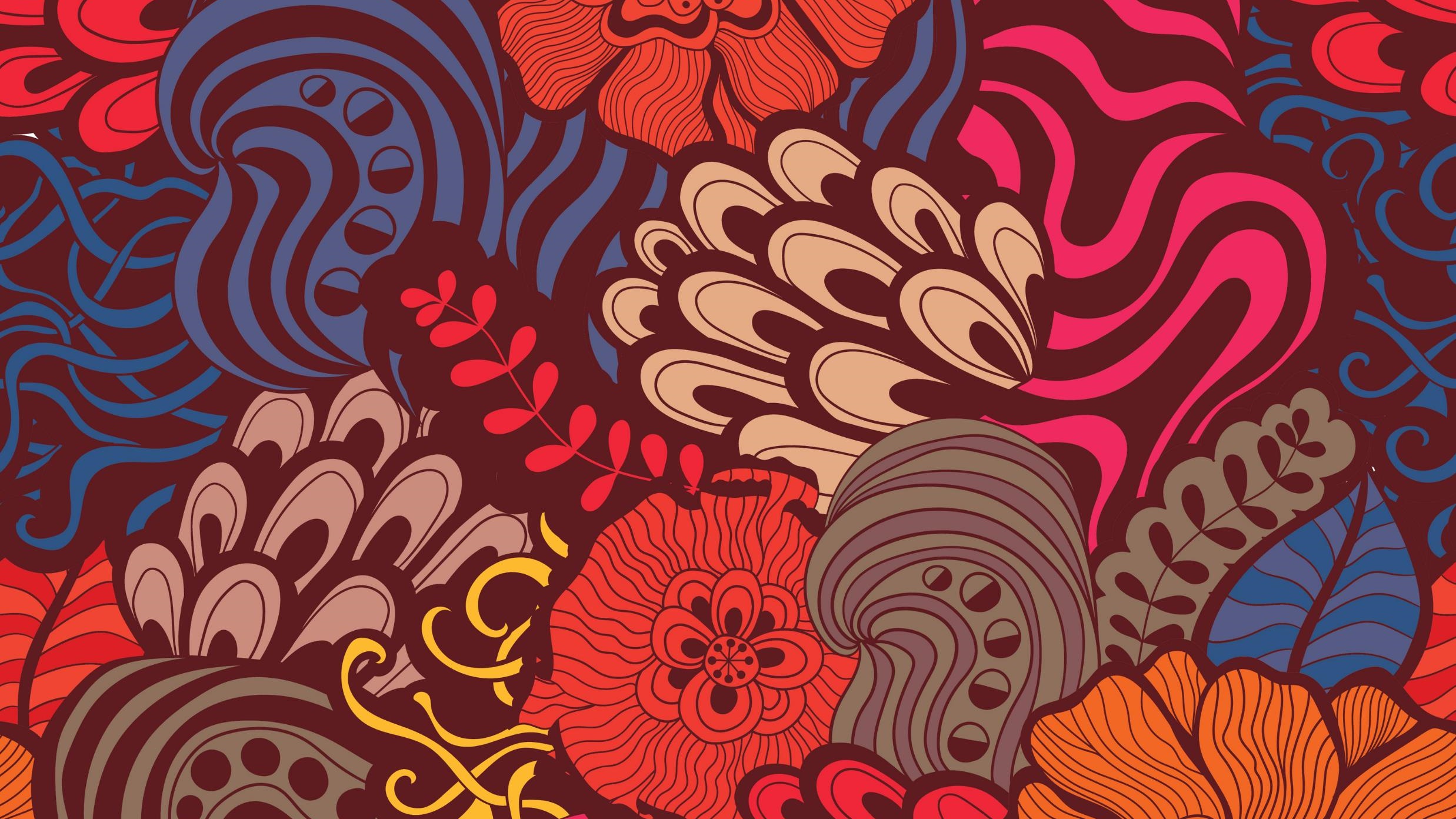 Тяжелые климатические условия способствовали формированию особого русского менталитета, общественного сознания, основанного на коллективной форме жизни и труда. Получить пищу для выживания можно было только в результате коллективного труда. Это условие практически полностью исключало формирование независимой свободной личности и индивидуального менталитета. Все эти условия закрепляли патриархальность русского сознания. Мужчина, как источник силы и достатка, всегда главнее женщины. Следует заметить, что большая часть территорий России являются зоной рискованного земледелия, именно поэтому уровень благополучия всегда русских людей всегда повышался с юга на север, где климат более стабилен.
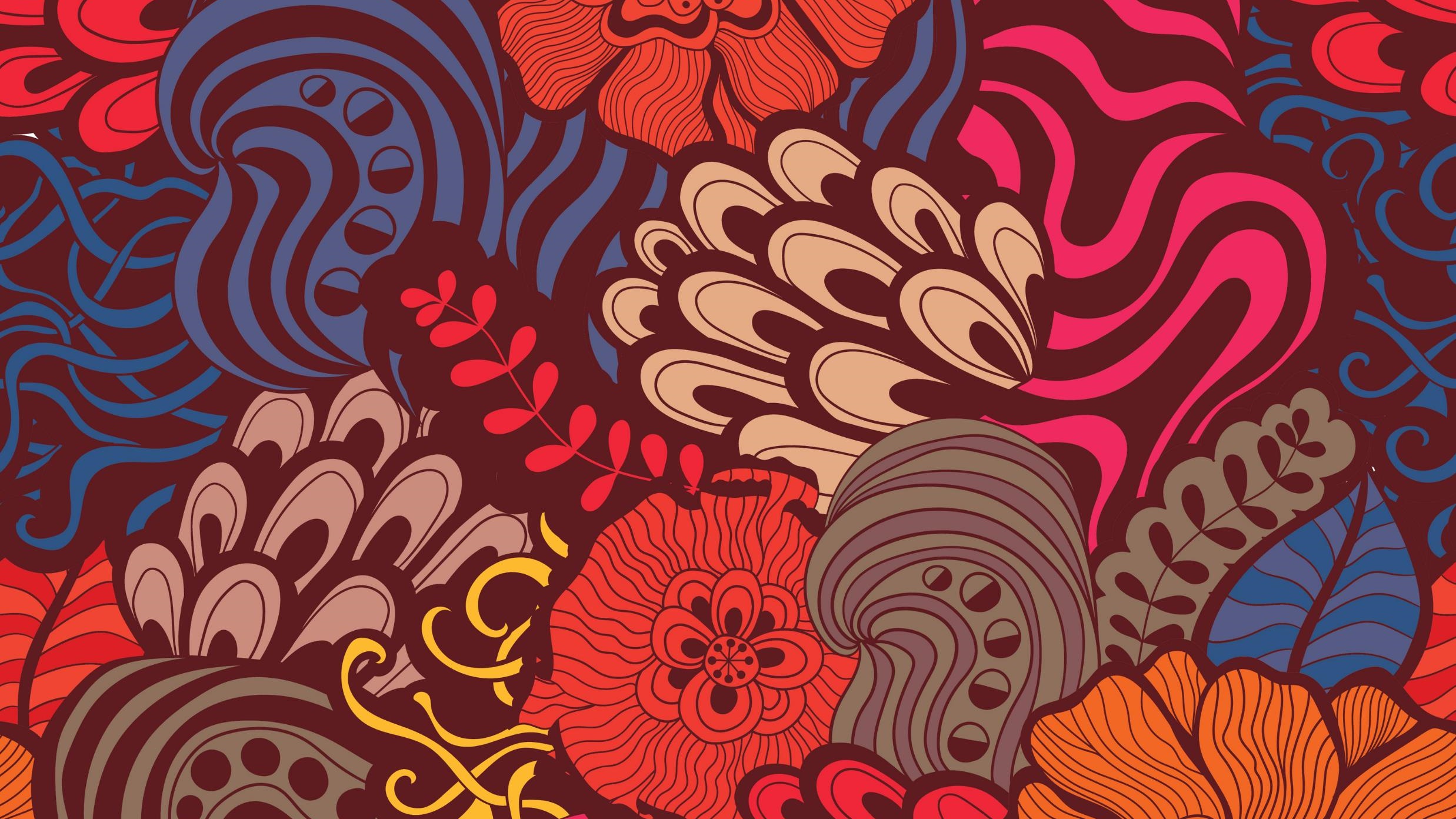 Большие территории требуют сильной власти на основе мощного бюрократического аппарата. Содержание бюрократического аппарата требует больших расходов. Традиционно власть в России заботилась, прежде всего, о сохранении государственности, забирая при этом на свои расходы большую часть производственной продукции и оставляя населению прожиточный минимум. Таким образом, можно сказать, что только громадные усилия русского народа позволяли ликвидировать пропасть между интересами государства, власти и общества, стремившегося встать вровень с европейскими государствами.
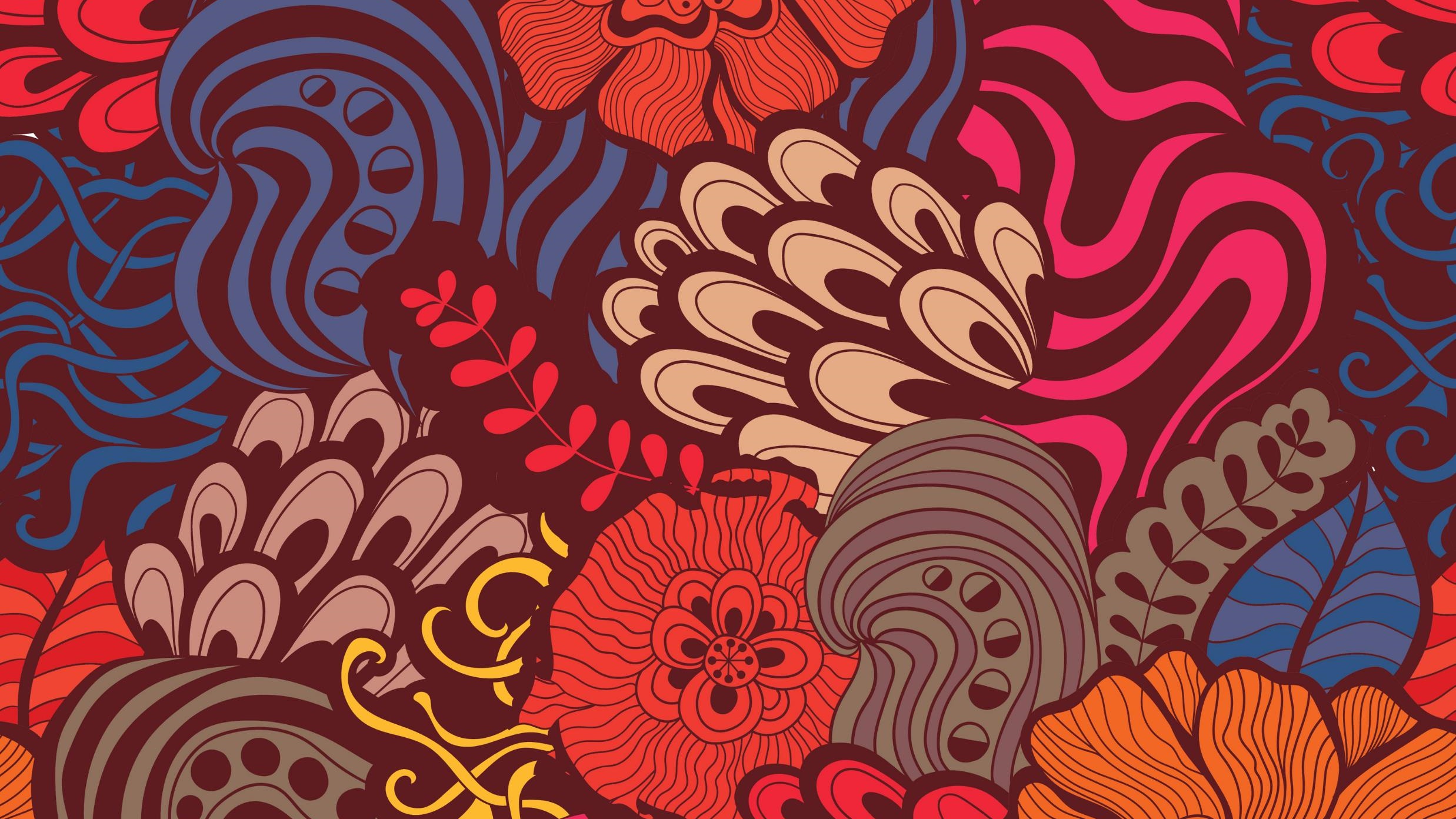 Трактовка русской культуры во многом зависит от происхождения Руси и русскости. Тот факт, что государство с названием Русь существовало, а народа, который в те далекие времена именовался «русью» не было, вызывает много споров. В те далекие времена существовало государство Русь, а жили в нем славяне. «Откуда пошла Русь?» и «Кто такие русские?» На сегодняшний день не существует однозначного ответа на этот вопрос. Разные ученые придерживаются разных версий. 
	Одни исследователи полагают, что истоки руссов находятся в южных евразийских степях, на стыке славянских и хазарских территорий. В защиту этой версии говорят названия рек протекающих через эти территории: Рос (древнее название Волги), Рось, Россава, Роська и т.д.
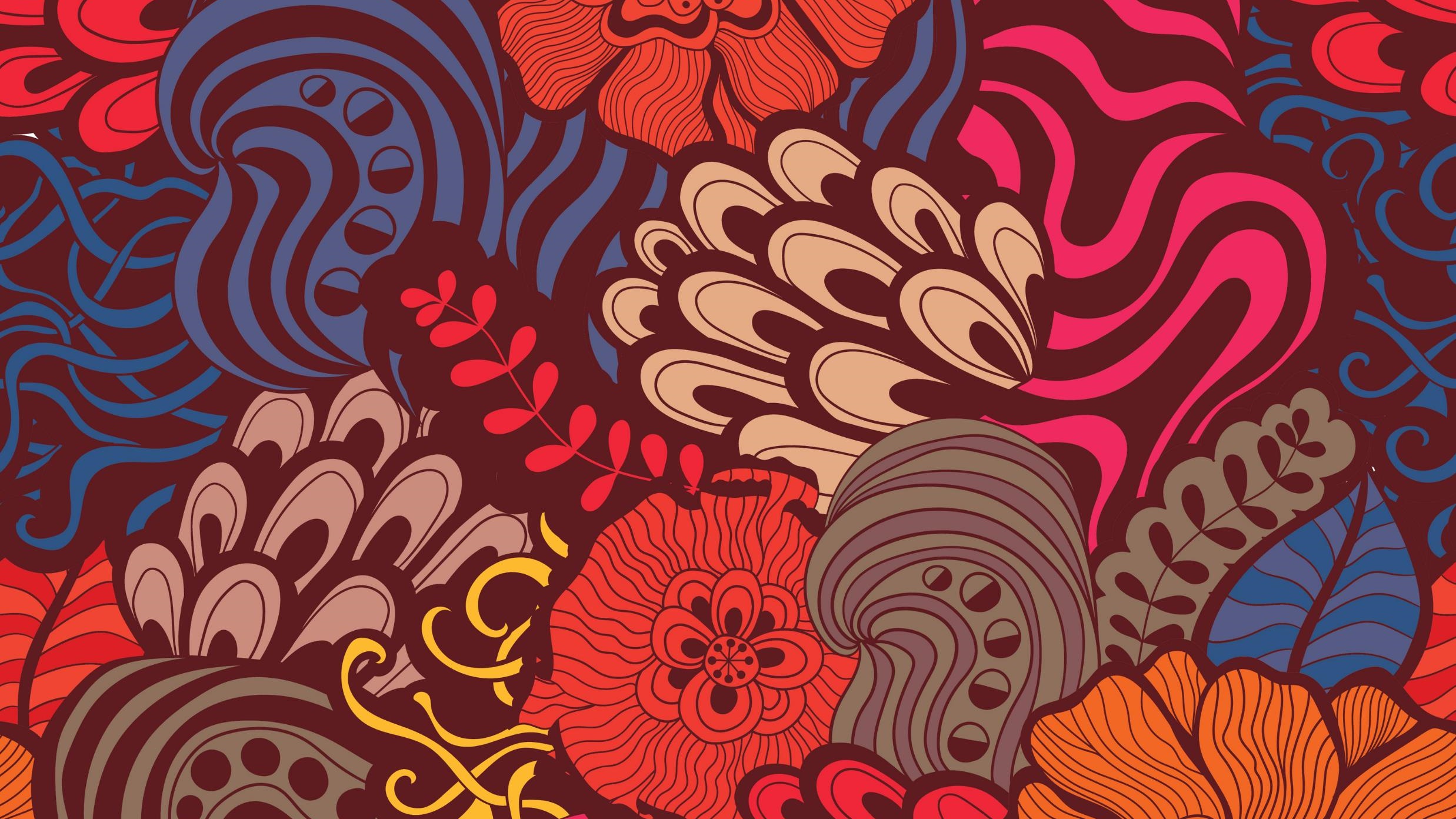 Согласно другой теории, русы и славяне отличались друг от друга не по народности, а социально. Русы – это воины, князья, бояре, дружинники, а славяне – земледельцы, пахари. Русы и славяне составляли разные профессиональные группы населения. Первые составляли административный аппарат, вторые занимались земледелием. Таким образом, русичи были гражданами городов, а славяне сельскими жителями. 	Другие исследователи полагают, что русы обитали на севере Европы у озера Ильмень. В древние времена озеро ильмень называлось Русским морем. Центром была Старая Русса, экономика которой базировалась на производстве и торговле солью. Древнее название этого дела «вар» или «варка», отсюда и название людей, занимавшихся этим делом – «варщики» или «варяги». И путь «из варяг в греки», по которому на юг отправлялись караваны с солью.
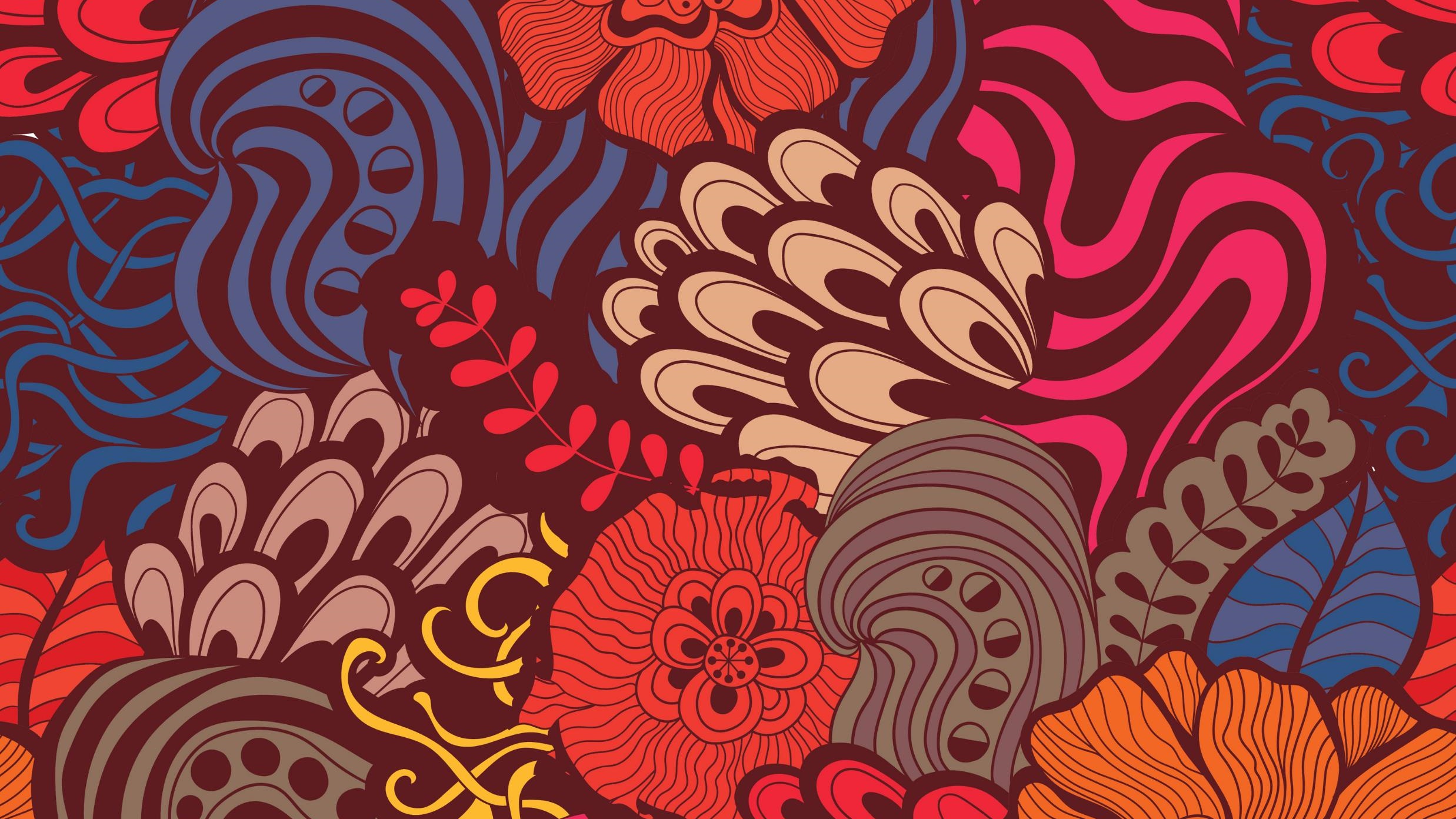 Немало ученых считает, что варяги – это норманны или викинги, пришедшие в период скандинавского переселения на юг, от них и пошла Русская земля и русская история. Согласно «Повести временных лет», новгородцы сначала были славянами, а потом стали варягами, из-за массового наплыва варяг. То есть произошло смешение народов.
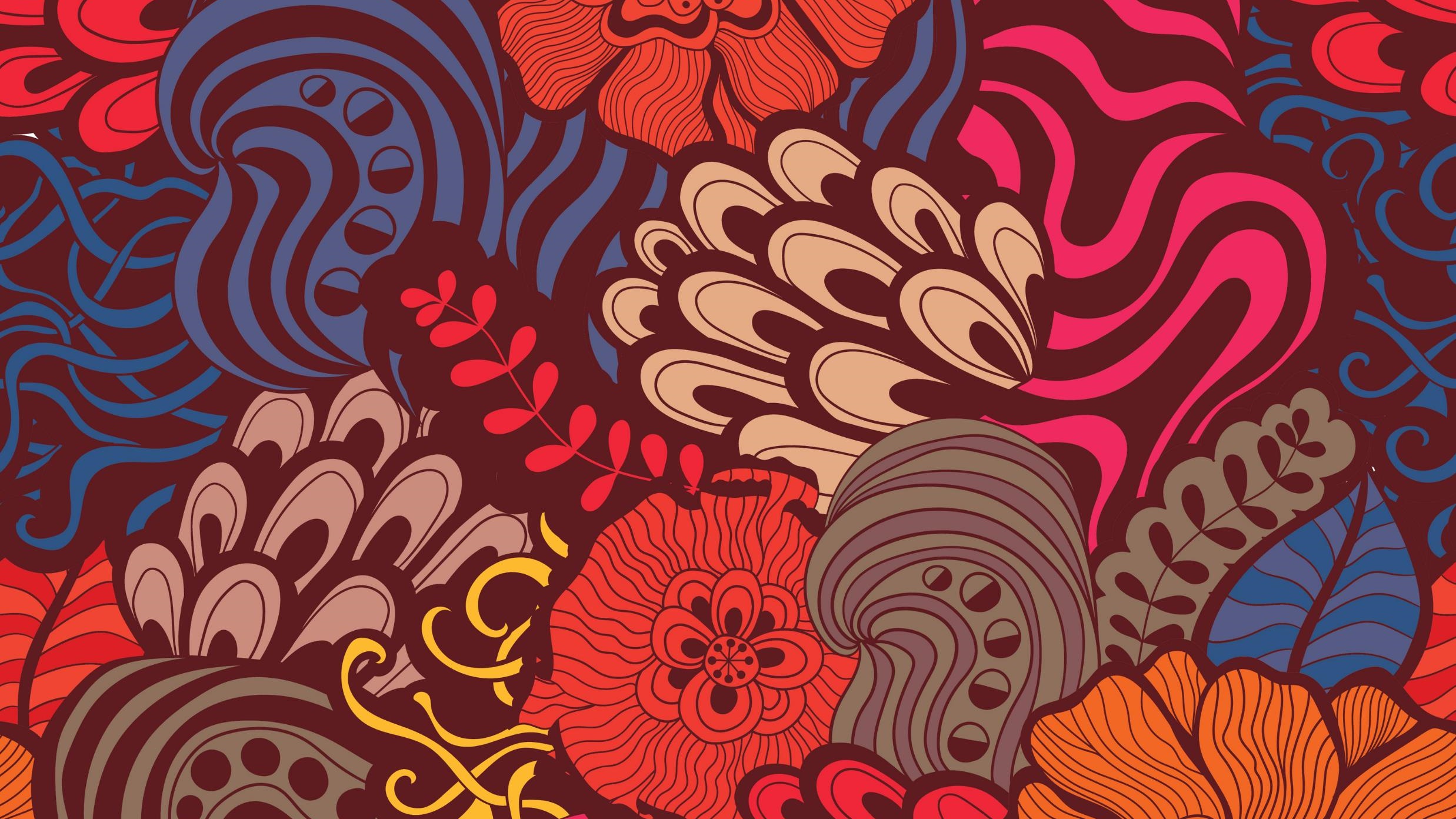 Список литературы, использованный при составлении слайдов:Александров, В.Н. (2009). История русского искусства. Минск. Харвест.Бутромеев, В.П. и др.(2007). Россия державная. Москва. Белый город.Горелов, А.А. (2015). История русской культуры. Москва. Юрайт.Забылин, М.М. (2008). Праздники, обряды и обычаи русского народа. Москва. Эксмо.Короткова, М.В. (2008). Традиции русского быта. Москва. Дрофа.Костомаров, Н. (2011). Быт и нравы русского народа. Москва. Русич.Милюков, П.Н. (2009). Энциклопедия русской православной культуры. Москва. Эксмо.Пархоменко, Т. (2010). Культура без цензуры. Москва. Книжный клуб.Покровский М.Н. (2010). Очерк истории русской культуры. Москва. URSS.Соловьев, В.(2008). Золотая книга русской культуры. Москва. Белый город.Стахорский, С. (2006). Русская культура. Москва. Дрофа.Терехова, А. и др. (2007). История русской культуры. Москва. Эксмо..